Jonas & Kovner’s
Health Care Delivery in the United StatesPowerPoints to Accompany Health Care Delivery in the United States 12th Edition
12th Edition
James R. KnickmanBrian ElbelEditors
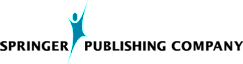 Chapter 1: The Challenge of Health Care Delivery and Health Policy
1-2
The Importance of Good Health to American Life
Society should ensure an opportunity for “life, liberty, and the pursuit of happiness.”
Ensuring “life” is a core goal of the health system.
Good health is necessary to do the following:
Live a vibrant, viable life
Participate in the political and social system
Work to support self and family
Pursue happiness and a good life
1-3
The Importance of Good Health to American Life (cont’d)
History of research and investment in health
19th century: germ theory and sanitation
20th century: explosion of the science and art of medicine; large, complex health enterprise developed and continues to evolve
Today: health care as an enterprise
Altruistic-oriented set of providers and activities + huge industry
~20% of our economic resources are devoted to medical care and health promotion
11% of all U.S. jobs are in the health sector
Sizable share of our income is spent on the health care we need (e.g., taxes, foregone wages, sizable out-of-pocket expenses)
1-4
Defining Characteristics of the U.S. Health Care System
Health-related activities are not ordered or organized as a single enterprise.
Actors and organizations work independently.
Little coordination to make contributions to improving health status
System continues to evolve haphazardly
Shaped more by economic incentives than by logical design
Clear difference between health maintenance and restoring health
Medical care system cares for people even if restoring health is impossible
Economic and social determinants of health
1-5
Defining Characteristics of the U.S. Health Care System (cont’d)
Additional key characteristics:
Importance of organizations in delivering care
Role of professionals in running our system
Emergence of new medical technology, smartphones, big data, and new pharmaceuticals
Tension between “the free market” and “governmental control”
Dysfunctional payment system
Fee-for-service system
Increasing use of payment approaches that reward valued services
1-6
Major Issues and Concerns
Seven overarching themes
Improving quality
Improving access and coverage
Slowing growth of health care expenditures
Encouraging healthy behavior
Improving the public health system
Improving the coordination, transparency, and accountability of medical care
Addressing inequalities in access and outcomes
1-7
Key Stakeholders Influencing the Health System
1-8
Key Stakeholders Influencing the Health System (cont’d)
Individuals
Should be at center of the health system
Are often bystanders in decisions affecting their own health care and payment issues
Can be influential when there is widespread dissatisfaction
Need to be at the center of health care choices
Need to understand their role in behavioral choices that determine their health status
Individuals want the following:
Access to quality and affordable health care for self and family, to be treated well by providers, and to have a good experience when care is needed
1-9
Key Stakeholders Influencing the Health System (cont’d)
Providers
Work to advance medical knowledge, medical practice, and the business of health care
Motivated by the social goal of keeping people healthy
Face financial pressures to prevent health care costs from increasing as quickly as in the past; accept lower fees; provide better quality, better outcomes, more value, and better patient experiences
Providers want the following:
Simpler rules that govern the provision of health care
Fair opportunities to earn incomes that reflect their expertise and large investments in training
1-10
Key Stakeholders Influencing the Health System (cont’d)
Employers
Most offer employees insurance as a benefit.
The cost of insurance is a cost of doing business; it can greatly affect business profitability.
Employers want the following:
A slowdown in their health care cost responsibility
Healthy employees who are productive and who do not have to take time off from work because of illness
Some employers advocate for high-quality health care and for wellness and prevention programs
1-11
Key Stakeholders Influencing the Health System (cont’d)
Insurers
Act as the intermediary among payers, providers, and consumers to determine the kinds of health care covered by the employer’s insurance plan
Take some financial risk
Face pressure from other stakeholders
Existing payment approaches could compete with traditional insurance companies.
Insurers want the following:
To protect their role in the health sector
To expand their role by offering analytical services that can support higher-quality and more efficient delivery approaches
1-12
Key Stakeholders Influencing the Health System (cont’d)
Public policy makers
Includes appointed public officials and elected politicians
Policy makers do not act as a single stakeholder group.
Various components of this group set agendas, which often conflict with one another.
Elected officials differ in views about how the health system should work and the role government should play in health care.
1-13
Key Stakeholders Influencing the Health System (cont’d)
Public policy makers want the following:
Slower inflation rates in the health sector
The use of state-of-the-art medical care and prevention interventions
High quality care and a better patient experience should be important concerns of health providers.
1-14
Organization of This Book
Part I: Health Policy
Current state of health care delivery
Charts depicting key statistics
Discussion of the important role of policy
Comparative analysis of health care delivery in other countries
Part II: Keeping Americans Healthy
Population health
Public health
Behavioral health
Health of vulnerable populations
1-15
Organization of This Book (cont’d)
Part III: Medical Care Delivery
Work force
Financing
Cost and value
Quality of care
Health care management and governance
Health information technology
Part IV: Future of U.S. Health Care
Summary of key ideas addressed
Look to the future about how changes in the health system might play out.
1-16